Figure 5. Restoring Mecp2 expression partially rescues peak theta frequency, and fully rescues total gamma band power ...
Hum Mol Genet, Volume 23, Issue 2, 15 January 2014, Pages 303–318, https://doi.org/10.1093/hmg/ddt421
The content of this slide may be subject to copyright: please see the slide notes for details.
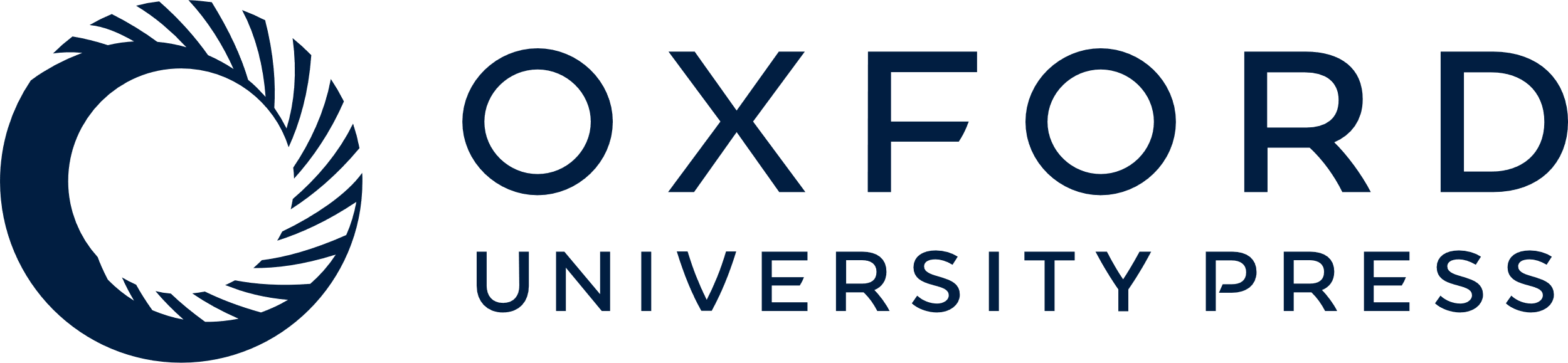 [Speaker Notes: Figure 5. Restoring Mecp2 expression partially rescues peak theta frequency, and fully rescues total gamma band power in the hippocampus during exploratory behavior. (A) Representative power spectrum plots hippocampal EEG activity across the 5–60 Hz frequency range obtained during behavioral exploration in a male wild-type mouse, a male ‘Non-Rescue’ mouse and a male ‘Rescue’ mouse. (B) Representative power spectrum plots as above from a female wild-type mouse, a female ‘Non-Rescue’ mouse and a female ‘Rescue’ mouse during exploratory behavior. For (A) and (B), note the selective decrease in total gamma band power, and the shift of peak theta frequency, in the ‘Non-Rescue’ mice. (C) The peak theta frequency during exploratory behavior is significantly improved in male ‘Rescue’ mice (n = 9) compared with male ‘Non-Rescue’ mice (n = 7). However, while shifted modestly, peak theta frequency was not significantly improved in female ‘Rescue’ mice (n = 5) compared with female ‘Non-Rescue’ mice (n = 8) (P = 0.09 relative to ‘Non-Rescue’). (D) Total gamma band power (35–60 Hz range) is significantly diminished from wild-type in male and female ‘Non-Rescue’ mice, and completely restored to wild-type levels in both male ‘Rescue’ (n = 8) and female ‘Rescue’ mice (n = 5). (E and F) No significant differences in total hippocampal delta power (E) or theta power (F) were observed between the different cohorts of male and female mice during the same exploratory behavior times examined above, illustrating the specificity of the decrease in gamma band power in the ‘Non-Rescue’ mice. One-way ANOVA with Tukey's post hoc correction was used for statistical analysis. Data are presented as mean ± standard error, and * indicates statistical significance as denoted at P < 0.05.


Unless provided in the caption above, the following copyright applies to the content of this slide: © The Author 2013. Published by Oxford University Press.This is an Open Access article distributed under the terms of the Creative Commons Attribution Non-Commercial License (http://creativecommons.org/licenses/by-nc/3.0/), which permits non-commercial re-use, distribution, and reproduction in any medium, provided the original work is properly cited. For commercial re-use, please contact journals.permissions@oup.com]